Capstone: 
Topic Overview and Goals
Home Network Monitoring
Brianna Guest, Isaac Reeves, Liam Sweeney
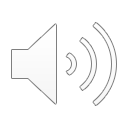 Overview
Our team has taken a liking to this idea in particular because not only does it allow us to secure our own network while we work on it, but also allows us a hands on experience of managing a network.
Interested in the System Administration direction 
the evaluation and creation of user roles and the needs of the network
Ideas of looking into the threats that will be recorded in the SIEM and the logs created by the systems
We would learn the complexities of managing and adapting to the needs of the network and the business of the people using it
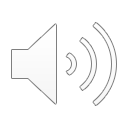 Objectives
Restructure of the network to incorporate the use of switches
logically divide the network and subnet the computers by floor into different physical groups
create new users and permissions within the network
Prepare a splunk SIEM in a microsoft azure cloud environment
monitor the machines on the network from anywhere by forwarding the logs to an offsite location
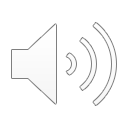 Objectives pt. 2
Assess the needs of the network for working and personal needs
Assess what ports and avenues of communications need to be open
Close unnecessary communications to mitigate risks
Use the established splunk SIEM and VYOS firewall to monitor network to track the number of threats to our network
This will cause us to adapt to the challenges we face to establish new goals moving forward
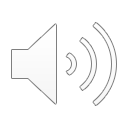 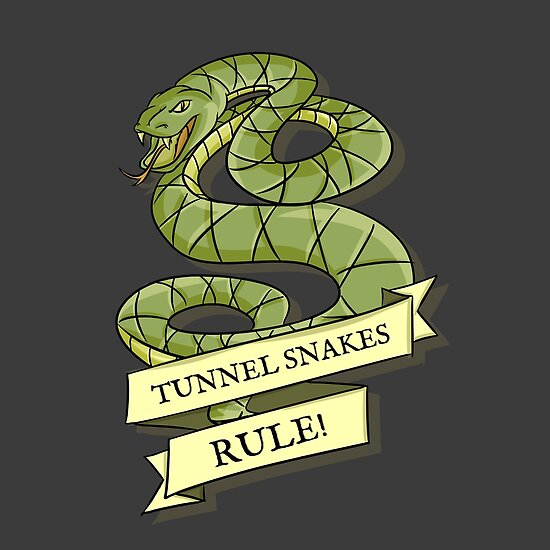 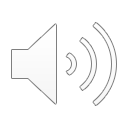